PANCASILA SEBAGAI DASAR NEGARA(HUBUNGAN PANCASILADENGAN PEMBUKAAN UUD 1945)
Apakah Anda pernah mendengar istilah Homo Faber (makhluk yang menggunakan tekhnologi), Homo Socius (makhluk bermasyarakat), Homo Economicus (makhluk ekonomi), dan istilah Zoon Politicon atau makhluk politik?
    Istilah-istilah tersebut merupakan predikat yang melekat pada eksistensi manusia.
Pergaulan manusia dapat bersamaan (sejalan), berbeda, atau bertentangan satu sama lain, bahkan meminjam istilah Thomas Hobbes manusia yang satu dapat menjadi serigala bagi yang lain (homo homini lupus). Oleh karena itu, agar tercipta kondisi yang harmonis dan tertib dalam memenuhi kebutuhannya, dalam memperjuangkan kesejahteraannya, manusia membutuhkan negara.
Konsekuensi Pancasila sebagai dasar negara bagi negara Republik Indonesia, antara lain: Negara Indonesia merupakan negara kesatuan yang berbentuk Republik (Pasal 1 UUD Negara Republik Indonesia 1945). Pasal tersebut menjelaskan hubungan Pancasila tepatnya sila ketiga dengan bentuk negara yang dianut oleh Indonesia, yaitu sebagai negara kesatuan bukan sebagai negara serikat.
Indonesia menganut bentuk negara republik bukan despot (tuan rumah) atau absolutisme (pemerintahan yang sewenang-wenang). Konsep negara republik sejalan dengan sila kedua dan keempat Pancasila, yaitu negara hukum yang demokratis. Demikian pula dalam Pasal 1 ayat (2) UUD Negara Republik Indonesia 1945, “kedaulatan berada di tangan rakyat dan dilaksanakan menurut Undang-Undang Dasar”. Hal tersebut menegaskan bahwa negara republik Indonesia menganut demokrasi konstitusional bukan demokrasi rakyat seperti yang terdapat pada konsep negara-negara komunis.
Di sisi lain, pada Pasal 1 ayat (3) UUD Negara Republik Indonesia 1945, ditegaskan bahwa, “negara Indonesia adalah negara hukum”. Prinsip tersebut mencerminkan bahwa negara Indonesia sejalan dengan sila kedua Pancasila.
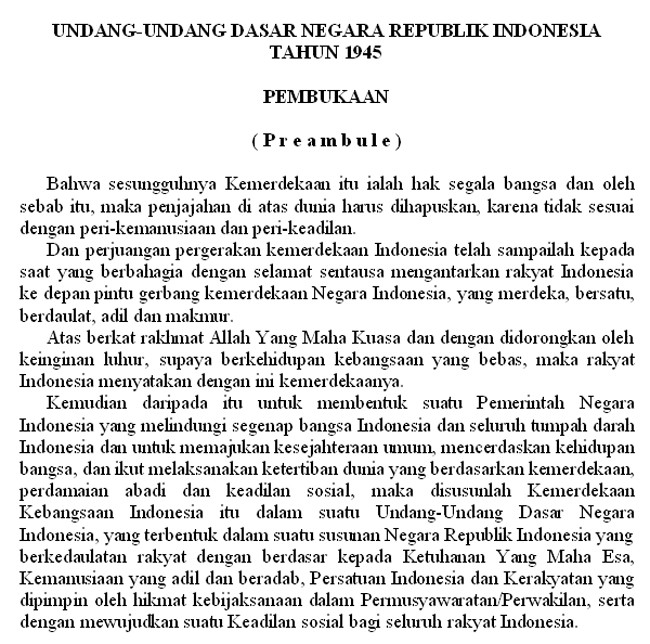 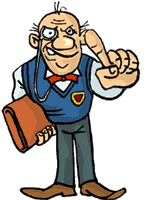 A. Hubungan Pancasila dengan Pembukaan Undang-Undang Dasar Negara Republik Indonesia (UUD NRI) Tahun 1945
B. Penjabaran Pancasila dalam Batang Tubuh UUD NRI Tahun 1945
Berdasarkan ajaran Stuffen theory dari Hans Kelsen, menurut Abdullah (1984: 71), hubungan Pancasila dengan Pembukaan  UUD  NRI  Tahun 1945dapat  digambarkan sebagai berikut:
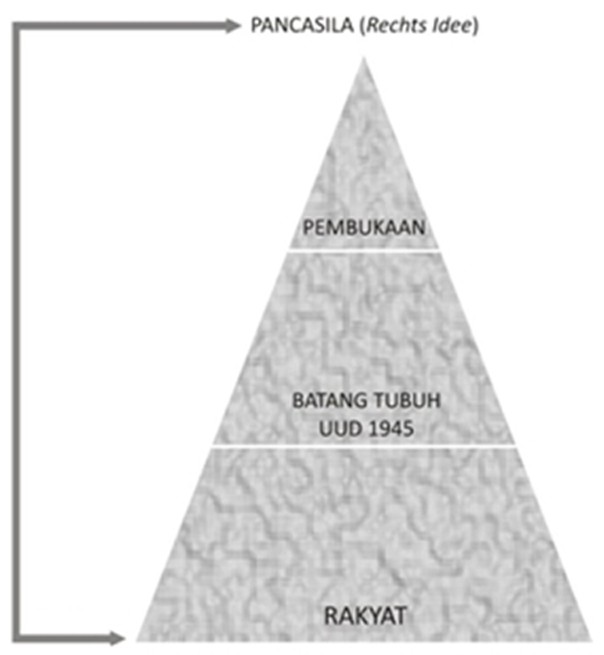 Piramidal di atas menunjukkan Pancasila sebagai suatu cita-cita hukum yang berada di puncak segi tiga.
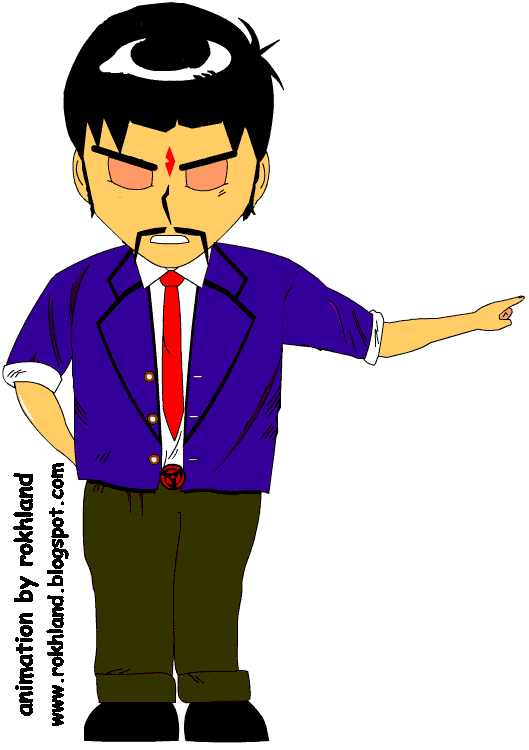 Pancasila sebagai cerminan dari jiwa dan cita-cita hukum bangsa Indonesia merupakan norma dasar dalam  penyelenggaraan  bernegara  dan  yang  menjadi sumber dari segala sumber hukum sekaligus sebagai cita hukum (recht-idee), baik tertulis maupun tidak tertulis di Indonesia.
Dalam pengertian yang bersifat yuridis kenegaraan, Pancasila yang berfungsi sebagai dasar negara tercantum dalam Alinea Keempat Pembukaan UUD NRI Tahun 1945.
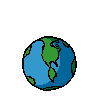 Pancasila sebagai dasar negara pada hakikatnya adalah sumber dari segala sumber hukum atau sumber tertib hukum  di  Indonesia
Hubungan  yang  bersifat  formal  antara Pancasila dengan Pembukaan UUD NRI tahun 1945 tercantum dalam Pembukaan UUD NRI tahun 1945 alinea keempat
Pancasila   adalah   substansi   esensial   yang mendapatkan kedudukan formal yuridis dalam Pembukaan UUD  NRI  tahun  1945.
Bersifat material adalah menunjuk pada materi pokok atau isi Pembukaan yang tidak lain adalah Pancasila.
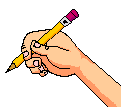 Pokok Kaidah yang tertulis bagi negara Indonesia pada saat ini diharapkan tetap berupa Pembukaan UUD NRI tahun 1945
Pokok Kaidah yang tidak tertulis mencakup hukum Tuhan, hukum kodrat, dan hukum etis.
BACK
Pembukaan  yang  berintikan  Pancasila  merupakan sumber bagi batang tubuh UUD NRI tahun 1945.
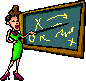 Pembukaan ini adalah memperkuat kedudukan Pancasila sebagai norma dasar hukum tertinggi yang tidak dapat diubah dengan jalan hukum dan melekatpada kelangsungan hidup Negara Republik Indonesia.
Undang-Undang Dasar itu merupakan hukum dasar Negara Indonesia yang tertulis atau konstitusi, namun kedudukannya bukanlah sebagai landasan hukum yang terpokok.
Ada empat pokok  pikiran  yang diciptakan dan dijelaskan dalam batang tubuh UUD NRI 1945 yaitu :
1)  Persatuan
2)  Keadilan sosial
3)  Kedaulatan rakyat
4) Ketuhanan  Yang Maha Esa
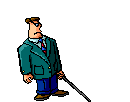 Sistem pemerintahan negara dan kelembagaan negara
A.  Pasal  1 ayat (3): Negara Indonesia adalah negara Hukum.
A. Pasal 3 
Ayat(1): Majelis  Permusyawaratan Rakyat berwenang  mengubah  dan  menetapkan  UndangUndang Dasar.
Ayat (2): Majelis Permusyawaratan Rakyat melantik Presiden dan/atau Wakil Presiden; 
Ayat(3): Majelis Permusyawaratan Rakyat  hanya dapat  memberhentikan  Presiden  dan/atau  Wakil Presiden dalam masa jabatannya menurut Undang-Undang Dasar.
APA YANG DI MAKSUD DENGAN PANCASILA SEBAGAI DASAR NEGARA?
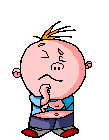 Dalam pengertian historisnya merupakan  hasil  pergumulan pemikiran  para  pendiri negara (The Founding Fathers) untuk menemukan landasan atau pijakan yang kokoh untuk di atasnya didirikan negara Indonesia merdeka.
Analisis soal
Bagaimanakah menurut pendapatmu mengenai tantangan yang dihadapi pancasila sebagai dasar negara?
Bagaimanakah menurut pendapatmu mengenai Implementasi nilai-nilai pancasila dalam perumusan suatu kebijakan pemerintah? Apakah sudah sesuai dengan nilai-nilai Pancasila?
Bagaimanakah menurut pendapatmu mengenai bentuk dan sistem pemerintahan Indonesia? Apakah sudah ideal? Berikan pendapatmu!